اسم المشروع :
اعمال يدوية تعتمد على المواد الأولية الموجودة في المنزل والمستهلكة
يهدف المشروع إلى:
تخفيف هدر المواد وعدم رمي كل الأشياء التالفة في القمامة بل تحويلها الى أشياء يمكن استخدامها في الدكورات والزينة و الاكسسورات والألبسة
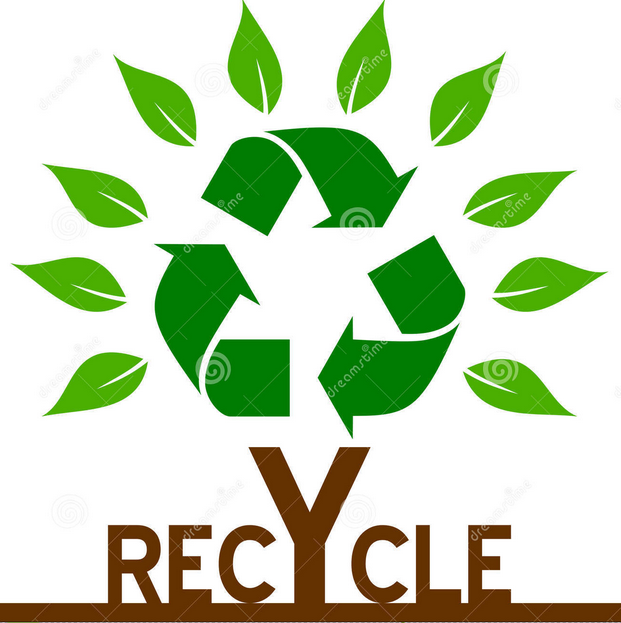 النتائج المرجوّة من المشروع:
تنمية موهبتي في استغلال الأشياء التالفة
و تحويلها الى اشياء مفيدة تحسين دخلي من مبيعات ما أقوم بانتاجه مساعدة غيري كتقديم الهدايا الى الجمعيات الانسانية و المدارس والمياتم
آلية العمل:
يرتكز عمل المشروع على استخدام المواد البسيطة واعادة تدوير المهملات لانتاج مواد زينة واكسسوارات يدوية الصنع وألبسة صوفية متنوعة
فرق العمل:
لايحتاج الى فريق كبير يمكن ان يتكون الفريق مني انا فقط و ان يزيد العدد
المواد التي سيتم انتاجها:
مواد متنوعة كالصوف (كنزات, قبعات, قفازات, ملابس)
مواد متنوعة
التواصل:
عن طريق الاعلان عبر الانترنت واقامة المعارض والعروض وتقديم الهدايا لبعض الجهات كالجمعيات و المدارس
اسم صاحبة المشروع:
فاتن الخطيب